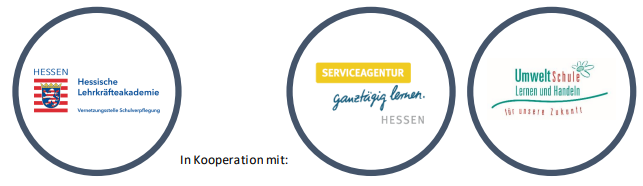 Informationen zur Rezeptvorlage
Projektwoche zum Tag der Schulverpflegung:
Alle hessischen Schulen sind dazu aufgerufen, sich an einer Projektwoche zum Tag der Schulverpflegung 2022 mit dem Motto „Vegetarische Gerichte aus aller Welt – interkulturelle Schulverpflegung als Chance!“ zu beteiligen. Sie als Schulgemeinde, Speisenanbietende oder Schulträger können dafür flexibel im Schuljahr 2022/23 kleine Projekte, vielfältige und spannende Aktionen sowie Unterrichtseinheiten durchführen, um die Schülerinnen und Schüler für eine nachhaltige, gesundheitsförderliche sowie pflanzenbetonte Ernährung und die Interkulturalität im Kontext zu sensibilisieren. Im Idealfall soll begleitend eine vegetarische Woche am Schulkiosk und/oder der Mensa umgesetzt werden. 
Hierzu finden Sie als unterstützende Materialen ein Teilnahmeformular zum Wettbewerb der Projektwoche, die Informationsschreiben zum Tag der Schulverpflegung 2022 für Schulen, Caterer und Eltern sowie eine Begleitinformation mit den Handouts der Auftaktveranstaltung zum Thema vegetarische und interkulturelle Schulverpflegung (Schwerpunkt Hülsenfrüchte) auf unserer Website. Hier haben wir unter anderem eine Übersicht mit Anregungen für die Integration des Themas in den Unterricht und drei leckere, sowie abwechslungsreiche und interkulturelle Rezepte für die Schulmensa und zu Hause zusammengestellt.
Darüber hinaus können uns alle Schülerinnen und Schüler, sowie natürlich auch die ganze Schulgemeinde, ein vegetarisches Lieblingsrezept aus aller Welt zusenden. Im Folgenden finden Sie hierfür die Rezeptvorlage für die Berufs- und weiterführende Schulen. Auf unser Website haben wir zudem für Sie die Rezeptvorlage für Grund- und Förderschulen sowie eine Nutzungsrechtserklärung zur Veröffentlichung der Rezepte zur Verfügung gestellt.
Rezeptvorlage zum Tag der Schulverpflegung:
Am Anfang dieses Dokuments finden Sie die zweiseitige Rezeptvorlage mit Beispielen, darauffolgend die Blankovorlagen für die Schülerinnen und Schüler. Es ist Ihnen überlassen, ob Sie den Schülerinnen und Schüler die digitale Version oder eine ausgedruckte Version verwenden. Gerne können Sie auch digitale und ausgedruckte Dokumente kombinieren und die Schülerinnen und Schüler zum Beispiel die Warenkunde, Zutaten, Zubereitung etc. digital einfügen lassen, während die Flagge und das Gericht gemalt werden. Wenn Sie die digitale PowerPoint Version nutzen, schicken Sie uns diese gerne auch als PowerPoint-Datei zu. 
Bitte senden Sie uns die ausgefüllten Rezepte zusammen mit der Nutzungsrechtserklärung zur Veröffentlichung der Rezepte bis zum 21.07.2023 per E-Mail an: Vernetzungsstelle.Schulverpflegung.LA@kultus.hessen.de
Land
Flagge
Rezeptname
Rezeptname
Esskultur in meinem Land/Warenkunde:
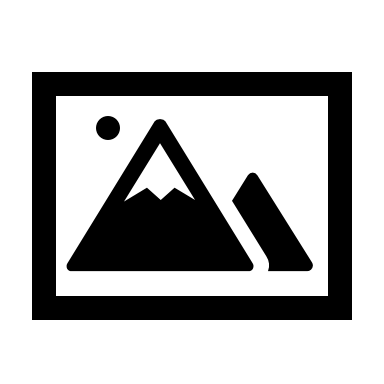 Hier könnt ihr Informationen zur Esskultur des Landes aufschreiben. 

Was ist das besondere? 
Wie wird es gegessen? 
Wird es mit Gabel und Messer gegessen oder vielleicht mit der Hand? 
Wann wird dieses Gericht gegessen (Frühstück, Mittagessen, Abendessen, Snack)? Was ist im Vergleich zu Deutschland anders?  
…
Hier ist Platz um das Essen oder die einzelnen Zutaten zu malen 
oder ein Foto einzufügen. 
(Hinweis: Bei Verwendung eines Bildes müssen die Urheberrechte 
bei euch liegen; siehe Nutzungserklärung!)
Name der Schule, Klasse
evtl. Name des Projekts.
Hessischer Tag der Schulverpflegung 2022: „ Vegetarische Gerichte aus aller Welt – interkulturelle Schulverpflegung als Chance“.
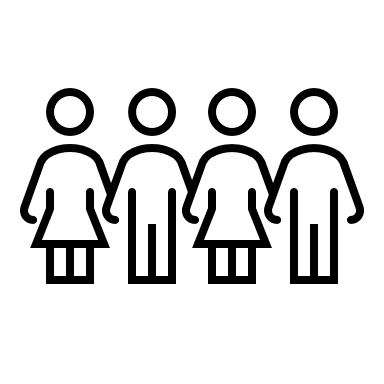 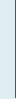 X Personen
Rezeptname
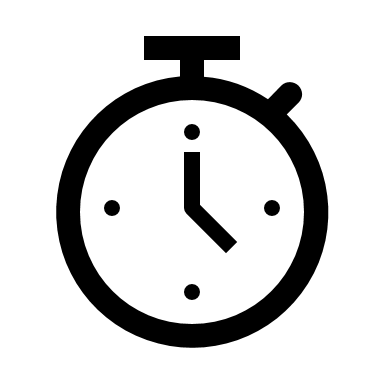 XX Minuten
Zubereitung:
Zutaten:
Mehl, Zucker und …
700 Gramm Mehl
XX
XX
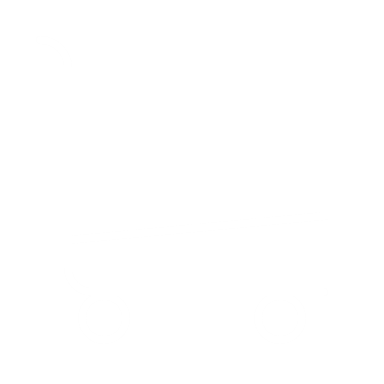 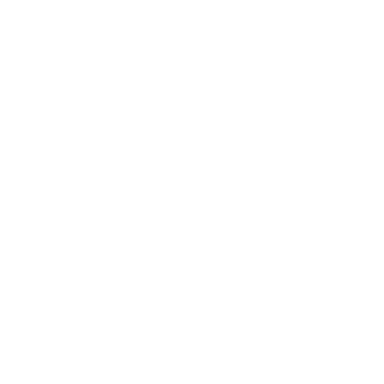 Arbeitsgeräte und Hilfsmittel:
Waage, Esslöffel, Teelöffel, Brett, Pinsel, Auflaufform, Topf, Messer, Pfanne, …
Hessischer Tag der Schulverpflegung 2022: „ Vegetarische Gerichte aus aller Welt – interkulturelle Schulverpflegung als Chance“.
Esskultur in meinem Land/Warenkunde:
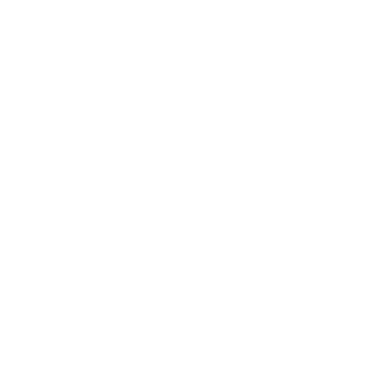 Hessischer Tag der Schulverpflegung 2022: „ Vegetarische Gerichte aus aller Welt – interkulturelle Schulverpflegung als Chance“.
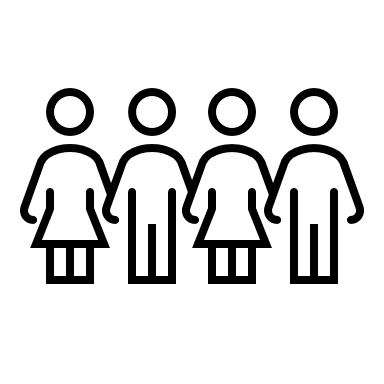 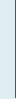 Personen
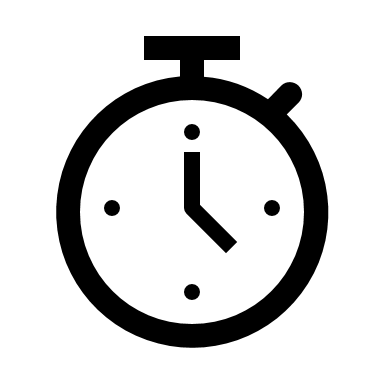 Minuten
Zubereitung:
Zutaten:
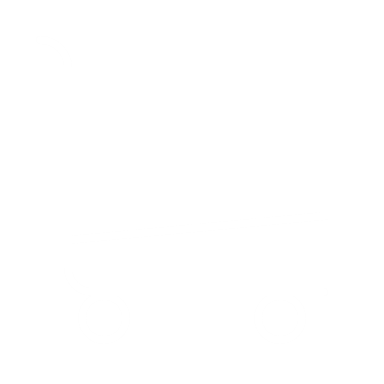 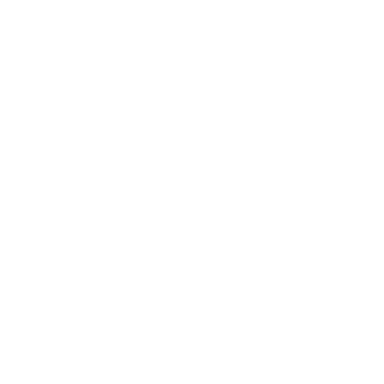 Arbeitsgeräte und Hilfsmittel:
Hessischer Tag der Schulverpflegung 2022: „ Vegetarische Gerichte aus aller Welt – interkulturelle Schulverpflegung als Chance“.